Lección 01
06 de abril 2024
LA GUERRA DETRÁS DE TODAS LAS GUERRAS
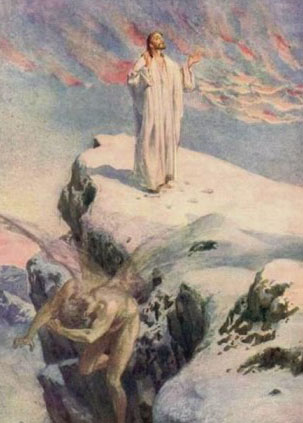 TEXTO CLAVE: Apocalipsis 12:7, 8
Escuela Sabática – 2° Trimestre de 2024
I. OBJETIVO: ¿Qué aprender?
Ser un discípulo que conoce el conflicto milenario del conflicto cósmico, y decide ser del ejército de Cristo.
APRENDIZAJE  POR  NIVELES:
SABER  entender sobre el conflicto entre el bien y el mal.
SENTIR el deseo de ser parte de Cristo en el conflicto.
HACER la decisión tomar las armaduras de Dios y ser parte del ejército de Cristo en el conflicto cósmico.
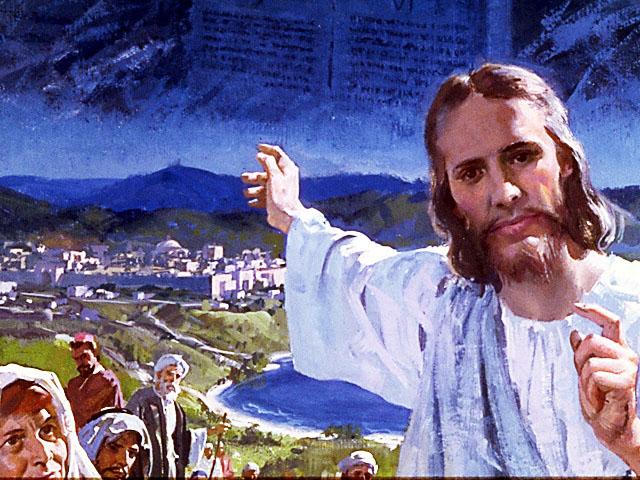 EL MÉTODO, O ESTRATEGIA M.: ¿Cómo aprender? 
¿Qué camino seguir con el alumno?
1° MOTIVA: ¿Qué debo SER?
 Motivar el logro de una capacidad, un aprendizaje; a SER semejante a Cristo Jesús en su carácter. 

2° EXPLORA: ¿Qué debo SABER?
Buscar información, con preguntas, procesarlo, comprender, sintetizar y generalizar.

3° APLICA: ¿Qué debo SENTIR?
Sentir el deseo de aplicar los conocimientos descubiertos en la vida.

4° CREA: ¿Qué debo HACER?.
Tomar la decisión  de crear oportunidades para vivir lo aprendido y compartirlas.
LA ESTRATEGIA METODOLÓGICA. 
¿Qué recomendación nos da Dios?
“La escuela sabática, cuando es bien dirigida, es uno de los grandes instrumentos de Dios para traer almas al conocimiento de la verdad. No es el mejor plan que solo los maestros hablen. Ellos deberían inducir a los miembros de la clase a decir los que saben. Y entonces el maestro, con pocas palabras y breves observaciones o ilustraciones debería imprimir la lección en sus mentes.” (Consejos sobre la Obra de la Escuela Sabática, 128)

“Cada ser humano, creado a imagen de Dios, está dotado de un facultad semejante a la del Creador: la individualidad, la facultad de pensar y hacer… que sean pensadores y no meros reflectores de los pensamientos de otros… dirigirlos a las fuentes de la verdad, a los campos abiertos a la investigación en la naturaleza y en la revelación.” (Educación 17)
II. MOTIVAR: ¿Cómo despertar interés y cómo enseñar?
Con preguntas motivadoras, presentando necesidades y casos de la vida:
¿Cómo se originó el mal en el universo?

¿Qué estrategia usó el ángel rebelde para persuadir a Adán y Eva?

 ¿Qué plan tiene Dios para resolver el problema del pecado?
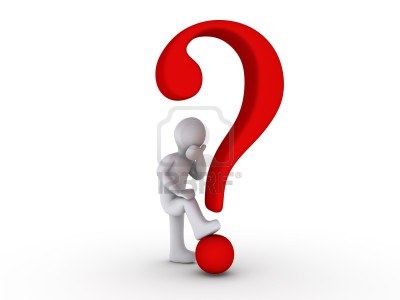 III. EXPLORA: 1.¿Cómo se originó el mal en el universo? Apocalipsis 12:7- 9
Con la rebelión del ángel Lucifer, la Escritura tiene la siguiente declaración: “Hubo una gran batalla en el cielo. Miguel y sus ángeles combatieron con el dragón, y el dragón y sus ángeles combatieron; pero estos no prevalecieron, ni se halló más lugar para ellos en el cielo.” (Apoc. 12:7, 8)
“Estos versículos describen un conflicto cósmico entre el bien y el mal. Satanás y sus ángeles lucharon contra Cristo, finalmente fueron expulsados del cielo.” (GEB 6)
“Dios no creó un diablo; creo un ángel de brillo deslumbrante llamado Lucifer.”(Id)
2. ¿Qué estrategia usó el ángel rebelde para persuadir a Adán y Eva? Génesis 3:1- 7
Este ser rebelde era astuto. “Satanás se acercó al árbol, y le dijo a Eva: ‘No moriréis, sino que sabe que el día que ustedes coman de él se les abrirán los ojos, y serán como Dios, conocedores del bien y del mal.” El enemigo usa la mentira. (Gén. 3:4, 5; GEB 8)
El enemigo hace razonar, ofreciendo beneficios, como lo ofreció y le mostró a Eva: “la mujer vio que el árbol era bueno para comer, agradable a los ojos y codiciable para alcanzar sabiduría.” La tentación ingresa por los cinco sentidos, cuidar.  (Gén. 3:4) 
Usando el don de la libertad Eva “tomó de su fruto y comió. Y también dio a su esposo, que comió como ella; entonces les llegó vergüenza y el miedo...” . (Id)
3. ¿Qué plan tiene Dios para resolver el problema del pecado? Hebreos 2:9; Gálatas 3:13
El plan de la redención para salvar a la creación del pecado y de sus consecuencias.
“Adán y Eva han pecado, y Dios les ha dicho que deben abandonar el jardín.” (GEB 9)
“En ese momento, Dios hizo una promesa que se registra en Gén. 3:15. a Satanás le dijo: Enemistad pondré entre ti y la mujer… y el descendiente de ella te aplastará en la cabeza.” entonces llegaría la redención. (Id)
“El plan de salvación de Dios, resuelve el problema del pecado al asumir las consecuencias sobre sí mismo en Cristo y a restaurar el universo.” (GEB 12)
[Speaker Notes: .]
IV. APLICA:¿Qué debo sentir al recibir estos conocimientos?
El deseo estar de parte de Dios, tomando decisiones correctas y no ceder a las tentaciones del enemigo.
	¿Deseas ser vencedor con Cristo Jesús?
    ¿Cuál es tu decisión?

V. CREA: ¿Qué haré para compartir esta lección la próxima semana? Crear  oportunidades para compartir las enseñanzas sobre el origen del pecado y la solución que tiene Dios. Amén
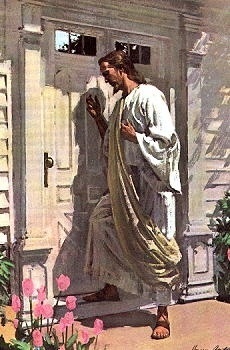 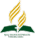 Recursos
Escuela Sabática
Créditos
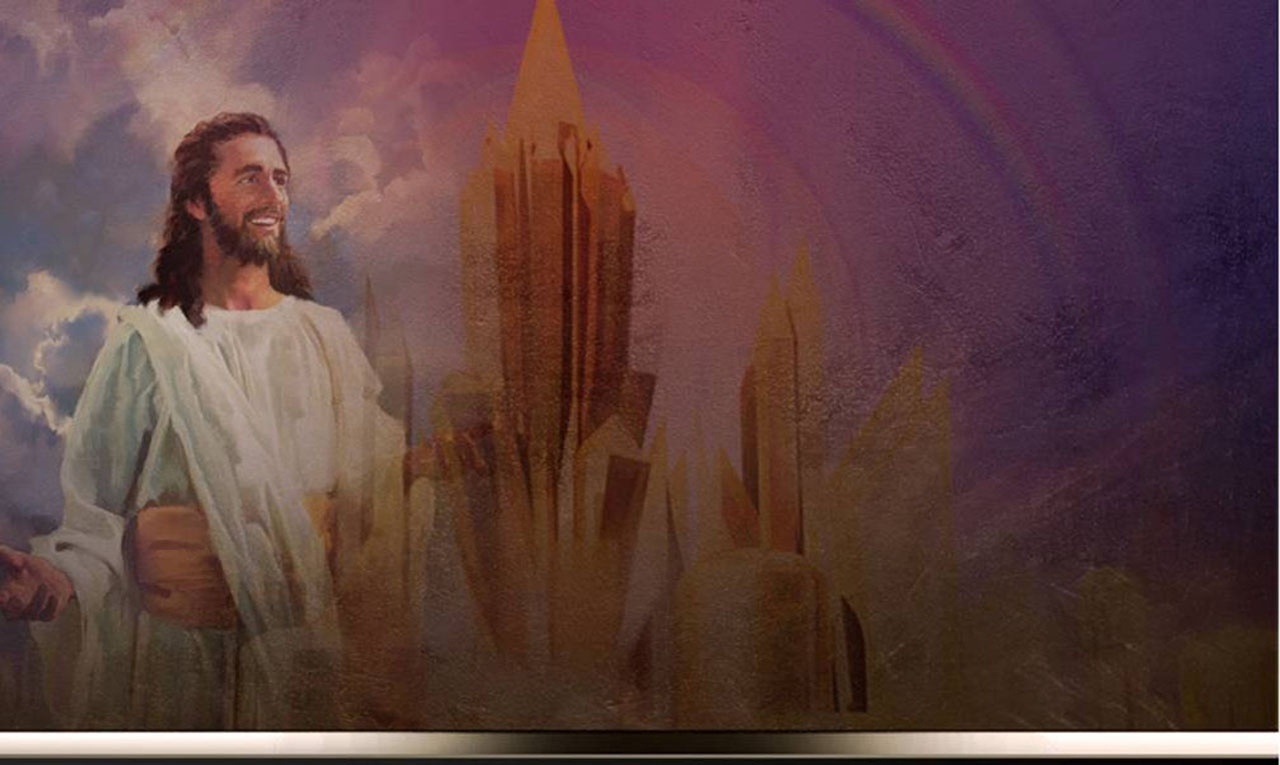 DISEÑO ORIGINAL
Lic. Alejandrino Halire Ccahuana 
http://decalogo-janohalire.blogspot.com/p/escuela-sabatica.html 

Distribución
Recursos Escuela Sabática ©

Para recibir las próximas lecciones inscríbase enviando un mail a:
www.recursos-biblicos.com
 Asunto: Lecciones en Powerpoint


RECURSOS ADVENTISTAS
Recursos gratuitos 

http://decalogo-janohalire.blogspot.com/

https://www.slideshare.net/ahalirecc